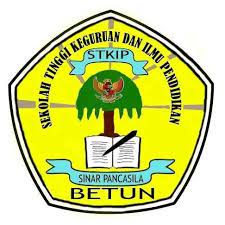 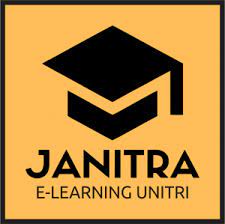 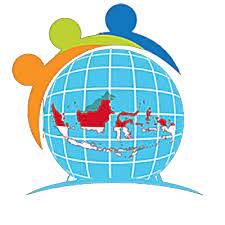 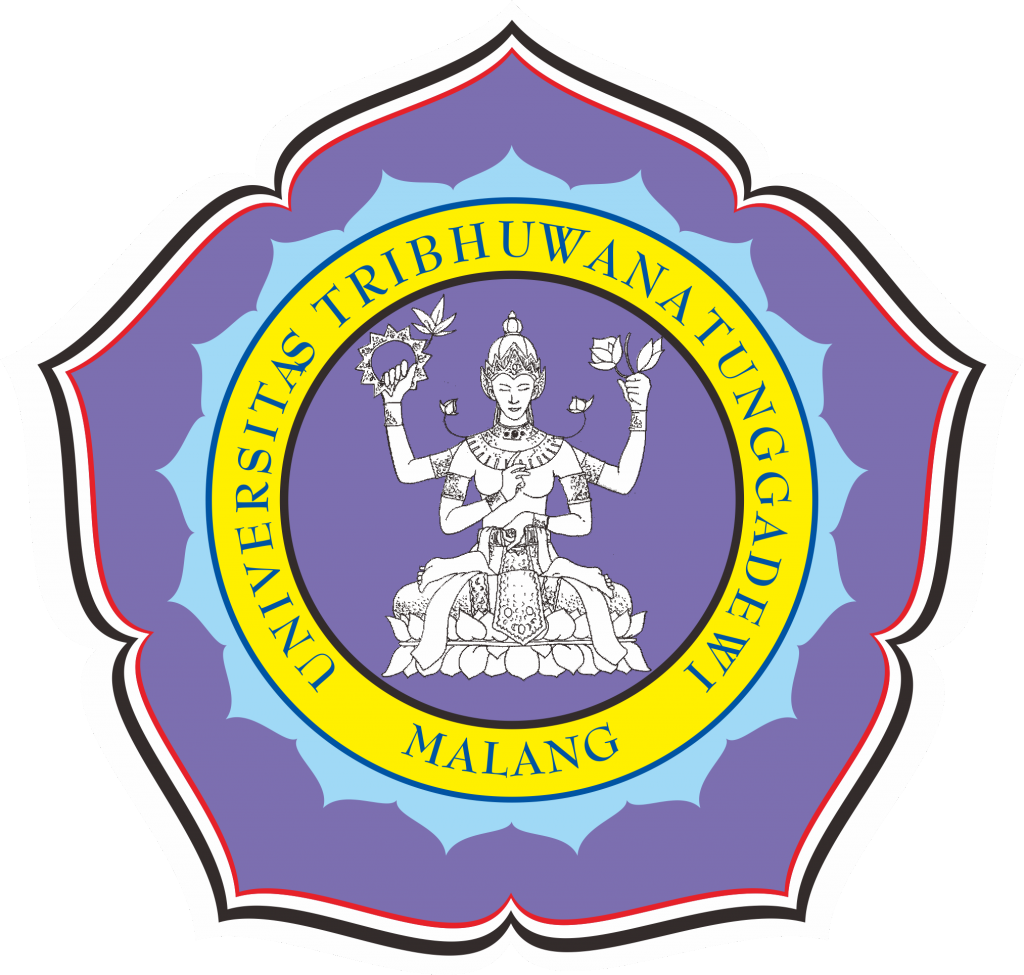 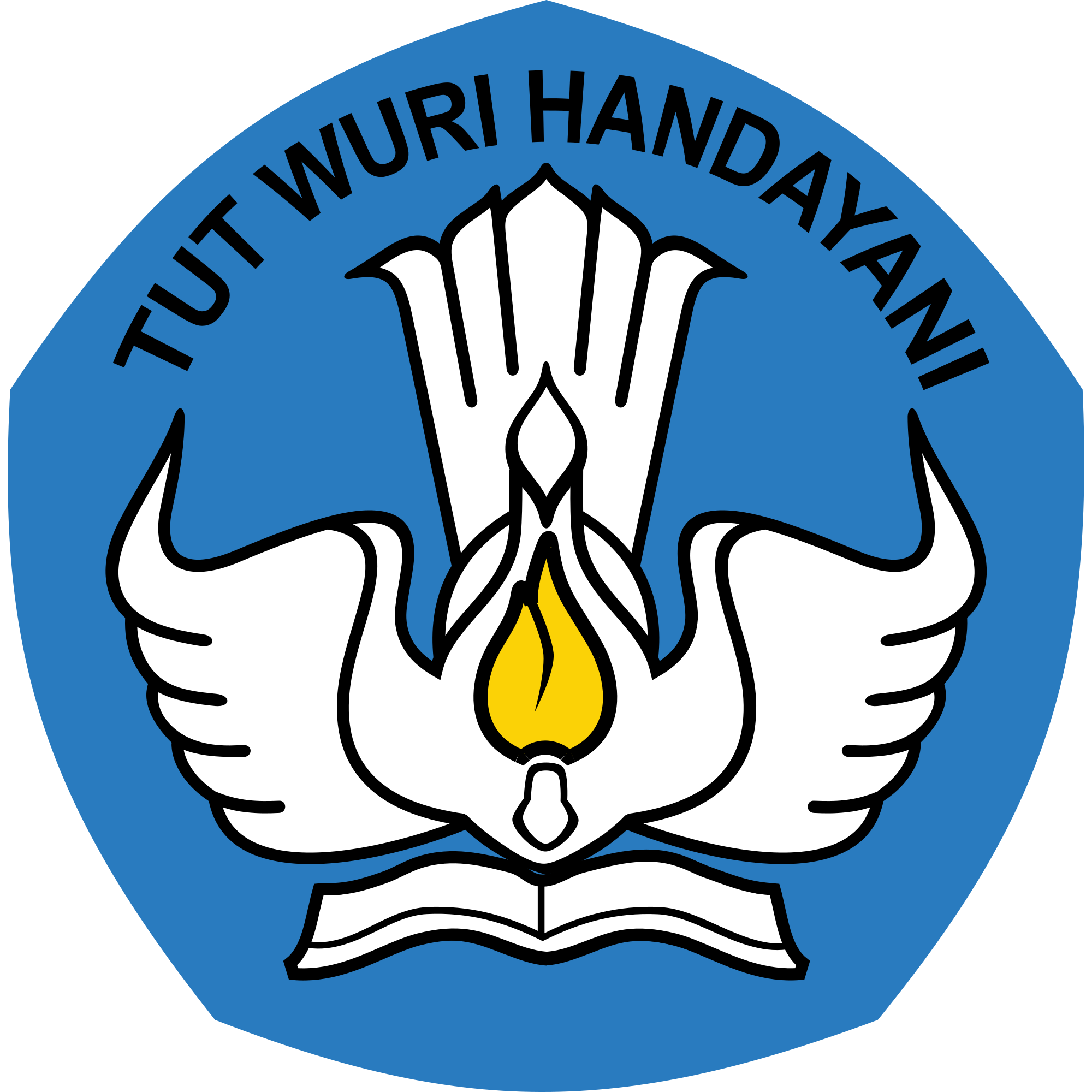 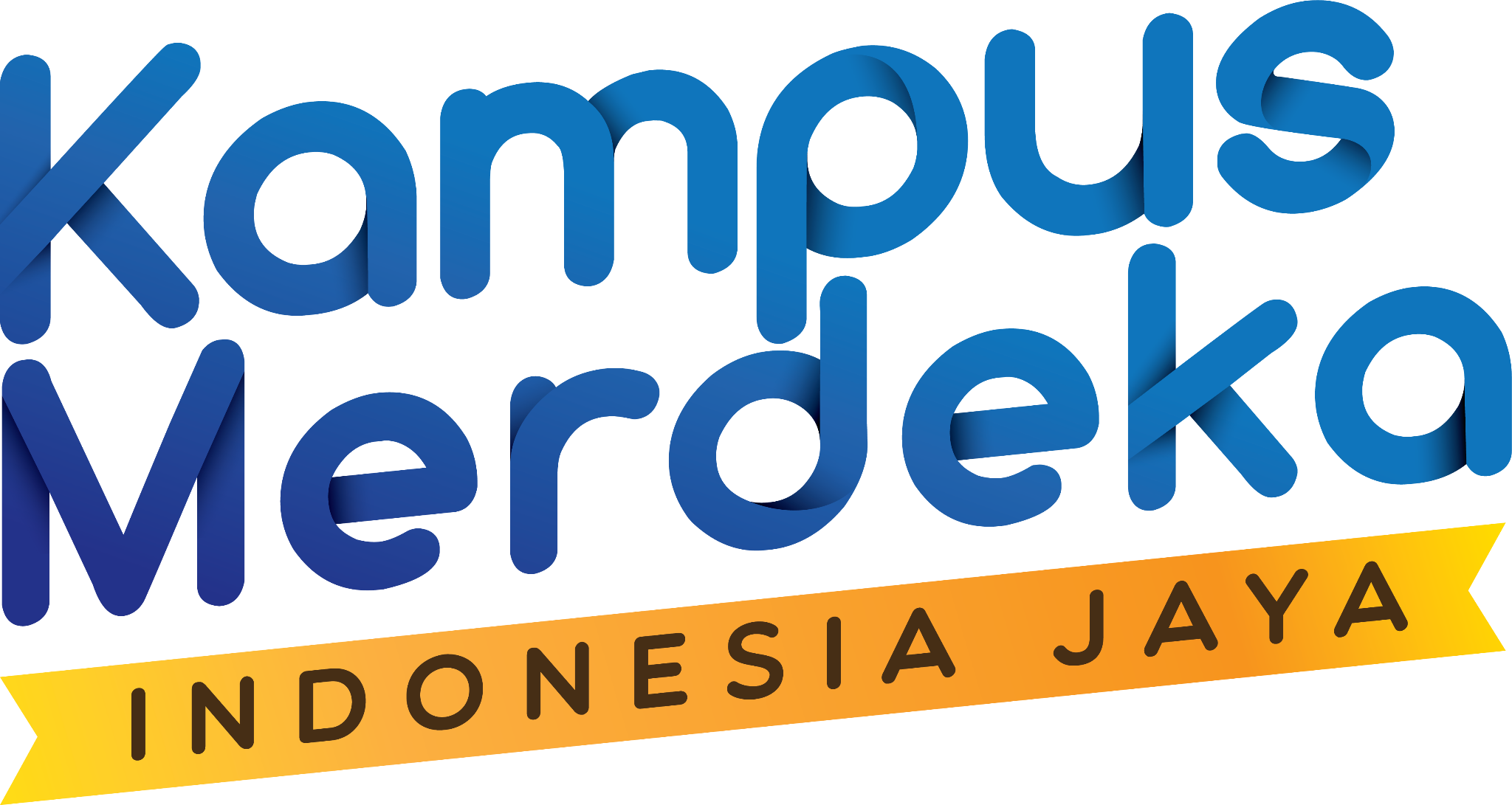 STRATEGI PEMBELAJARAN MENULISoleh :Antonius Alam Wicaksono
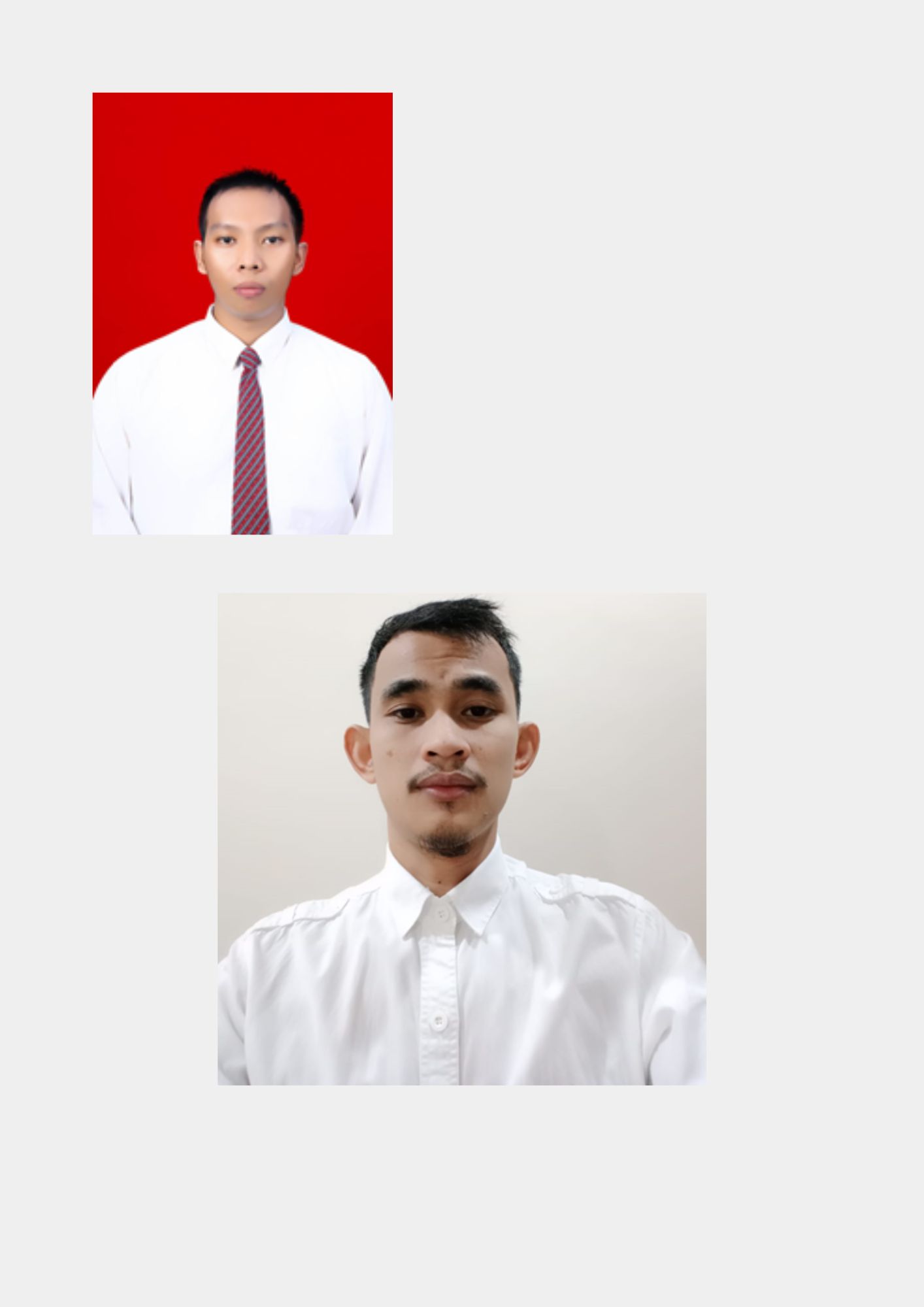 DIREKTORAT PEMBELAJARAN DAN KEMAHASISWAAN DIREKTORAT JENDERAL PENDIDIKAN TINGGI, RISET, DAN TEKNOLOGI KEMENTERIAN PENDIDIKAN, KEBUDAYAAN, RISET, DAN TEKNOLOGI
Menurut Sabarti Akhadiah, dkk (1996: 82), pembelajaran menulis di Sekolah Dasar adalah sebagai berikut.
Pembelajaran menulis permulaan.
Pembelajaran ini meliputi persiapan menulis dengan melatih siswa memegang pensil dan menggoreskannya di kertas, menulis huruf dan merangkainya menjadi suku kata, suku kata menjadi kata, dan kata menjadi kalimat sederhana.
2. Pembelajaran menulis lanjut.
Dalam pembelajaran ini, dapat dikelompokkan menjadi empat pokok bahasan:
1)  pengembangan paragraf,
2)  menulis surat dan laporan,
3)  pengembangan bermacam-macam karangan, dan
4)  menulis puisi dan naskah drama.
PENDEKATAN 
PEMBELAJARAN 
MENULIS DI SD
1. Pendekatan komunikatif
pendekatan komunikatif memfokuskan pada keterampilan siswa mengimplementasikan fungsi bahasa (untuk berkomunikasi) dalam pembelajaran, pendekatan komunikatif tampak pada pembelajaran, misalnya: mendeskripsikan suatu benda, menulis surat, dan membuat iklan.
2. Pendekatan integratif
Pendekatan integratif menekankan keterpaduan empat aspek keterampilan berbahasa (menyimak, berbicara, membaca, dan menulis) dalam pembelajaran. Pendekatan ini tampak pada butir pembelajaran, misalnya: menceritakan pengalaman yang menarik, menuliskan suatu peristiwa sederhana, membaca bacaan kemudian membuat ikhtisar, dan meringkas cerita yang didengar.
3. Pendekatan keterampilan proses
Pendekatan keterampilan proses memfokuskan keterampilan siswa dalam mengamati, mengklasifikasi, menginterpretasi, dan mengkomunikasikan. Pendekatan keterampilan proses ini tampak pada butir pembelajaran, misalnya: melaporkan hasil kunjungan, menyusun laporan pengamatan, membuat iklan, dan menyusun kalimat acak menjadi paragraf yang padu.
4. Pendekatan tematis
	Pendekatan tematis menekankan tema pembelajaran sebagai payung/pemandu dalam pembelajaran. Pendekatan tematis tampak pada butir pembelajaran, misalnya menulis pengalaman dalam bentuk puisi, dan menyusun naskah sambutan.
	Pendekatan-pendekatan tersebut pada hakikatnya mempunyai karakteristik yang sama dengan pendekatan konstruktivisme, yaitu memandang siswa di dalam pembelajaran sebagai subjek pembelajaran bukan sebagat objek pembelajaran. Dalam hal ini, peran guru sebagai motivator dan fasilitator di dalam membangkitkan potensi siswa dalam membangun/mengkonstruksi gagasan/ide masing-masing di dalam pembelajaran.
METODE-METODE DALAM PEMBELAJARAN MENULIS
Dalam pembelajaran menulis permulaan ada 4 metode yang dapat diterapkan: 
metode eja
metode kata lembaga
metode global
metode SAS.
a. Metode Eja
Metode eja di dasarkan pada pendekatan harfiah, artinya belajar membaca dan menulis dimulai dari huruf-huruf yang dirangkaikan menjadi suku kata. Oleh karena itu pengajaran dimulai dari pengenalan huruf-huruf. Demikian halnya dengan pengajaran menulis di mulai dari huruf lepas, dengan langka-langkah sebagai berikut:
1). Menulis huruf lepas
2). Merangkaikan huruf lepas menjadi suku kata
3). Merangkaikan suku kata menjadi kata
4). Menyusun kata menjadi kalimat (Djauzak, 1996:4)
b. Metode kata lembaga
Metode kata lembaga di mulai mengajar dengan langkah-langkah sebagai berikut:
1). Mengenalkan kata
2). Merangkaikan kata antar suku kata
3). Menguraikan suku kata atas huruf-hurufnya
4). Menggabungkan huruf menjadi kata
c. Metode Global
Metode global memulai pengajaran membaca dan menulis permulaan dengan membaca kalimat secara utuh yang ada di bawah gambar. Menguraikan kalimat dengan kata-kata, menguraikan kata-kata menjadi suku kata.
d. Metode SAS
Menurut (Supriyadi, 1996: 334-335) pengertian metode SAS adalah suatu pendekatan cerita di sertai dengan gambar yang didalamnya terkandung unsur analitik sintetik. 
Metode SAS menurut (Djuzak,1996:8) adalah suatu pembelajaran menulis permulaan yang didasarkan atas pendekatan cerita yakni cara memulai mengajar menulis dengan menampil cerita yang diambil dari dialog siswa dan guru atau siswa dengan siswa. 
Teknik pelaksanaan pembelajaran metode SAS yakni keterampilan menulis kartu huruf, kartu suku kata, kartu kata dan kartu kalimat, sementara sebagian siswa mencari huruf, suku kata dan kata, guru dan sebagian siswa menempel kata-kata yang tersusun sehingga menjadi kalimat yang berarti (Subana). 
Proses operasional metode SAS mempunyai langkah-lagkah dengan urutan sebagai berikut:
a. Struktur, yaitu menampilkan keseluruhan.
b. Analitik, yaitu melakukan proses penguraian.
c. Sintetik, yaitu melakukan penggalan pada struktur semula.
LANGKAH-LANGKAH PEMBELAJARAN MENULIS PERMULAAN
1. Pengenalan Huruf
Guru menunjukkan gambar seorang anak perempuan dan seorang anak laki-laki. Dua anak tersebut diberi nama "nana" dan "nani".
Guru mengenalkan nama kedua anak itu sambil menunjuk tulisan "nani" dan "nana" yang tertera di bawah masing-masing gambar.
Melalui proses tanya-jawab secara berulang-ulang, anak diminta menunjukkan mana "nani" dan mana "nana" sambil diminta menunjuk bentuk tulisannya.
Selanjutnya, guru memindahkan dan menuliskan kedua bentuk tulisan tersebut di papan tulis, dan anak diminta untuk memerhatikannya.  Guru hendaknya menulis secara perlahan-lahan, dan anak diminta untuk memperhatikan gerakan-gerakan tangan, serta contoh pengucapan dari bentuk tulisan yang sedang ditulis guru.
Setiap tulisan itu kemudian dianalisis dan disintesiskan kembali.
2. Latihan
Proses pemberian latihan dilaksanakan dengan mengutip prinsip dari yang mudah ke yang sukar, dari latihan sederhana menuju latihan yang kompleks.
Ada beberapa bentuk latihan menulis permulaan yang dapat kita lakukan:
Latihan memegang pensil dan duduk dengan sikap dan posisi yang benar.  
Latihan gerakan tangan. 
Latihan mengeblat, yakni menirukan atau menebalkan suatu tulisan dengan menindas tulisan yang sudah ada.  
Latihan menghubung-hubungkan tanda titik yang membentuk tulisan.  
Latihan menatap bentuk tulisan. 
Latihan menyalin, baik dari buku pelajaran maupun dari tulisan guru pada papan tulis. 
Latihan menulis halus/indah.
i.  Latihan melengkapi tulisan (melengkapi huruf, suku kata, atau kata) yang secara sengaja dihilangkan. Melengkapi tulisan dapat berupa:
Melengkapi huruf
Melengkapi suku kata
Melengkapi kata
j.  Menuliskan nama benda yang terdapat dalam gambar.
k. Mengarang sederhana dengan bantuan gambar.  Dengan langkah sebagai berikut.
Guru menunjukkan suatu susunan gambar berseri.
Guru bercerita dan bertanya-jawab tentang tema, isi, dan maksud gambar.
Siswa diberi tugas untuk menulis karangan sederhana, sesuai dengan penafsirannya mengenai gambar tadi, atau sesuai dengan cerita gurunya dengan menggunakan kata-kata sendiri.
Menurut Tarigan (1986) ada beberapa teknik dalam pembelajaran menulis:1. Menyusun kalimatMenyusun atau membangun kalimat dapat dilakukan dengan berbagai cara berikut.a. Menjawab pertanyaanGuru bertanya : siapa namamu?Siswa menjawab : Budi/nama saya Budi (siswa menulis namanya)Guru bertanya : di mana rumahmu?Siswa menjawab : di Jalan Thamrin No. 3 (siswa menulis alamatnya)b. Melengkapi kalimatGuru: sempurnakan kalimat berikut!Pilih kata tepat di lajur kanan!1) Ibu kota Jawa Barat adalah 	A. Bandung2) Kebun Raya terletak di 		B. Semarang3) Taman Mini berada di 		C. Jakarta4) Kota Pahlawan adalah 		D. Bogor					D. SurabayaSiswa: mengisi kalimat di atas dengan jalan menulis nama kota yang tepat.
c. Memperbaiki susunan kalimatGuru: Ubahlah susunan kalimat berikut supaya tepat!Contoh: Saya di Jalan Melati No. 10 bertempat tinggalSaya bertempat tinggal di Jalan Melati No. 10
d. Memperluas kalimatGuru menyebutkan sebuah kalimat model. Kemudian, siswa memperluas kalimat model dengan kata/frase yang sudah ditentukan guru.Contoh: Kalimat model “Ibu menjahit”……..Kata untuk memperluas kalimat “pakaian”Siswa: Ibu menjahit pakaian
e. SubtitusiGuru memberikan kalimat model, kemudian menyebutkan kata lain yang dapat menduduki posisi jabatan tertentu. Setelah itu guru memberi contoh penggantian kata tersebut.Contoh: Ayah membeli bukuSepatu Ayah membeli sepatu
f. TransformasiGuru memberikan kalimat model. Siswa mengubah bentuk kalimat model dan menuliskannya.Guru : Ibu memasak nasi.Siswa : Ibu memasak apa?
2. Memperkenalkan KaranganDalam memperkenalkan karangan dapat ditempuh dengan dua teknik, yaitu (1) baca dan tulis, atau (2) simak dan tulis.3. Meniru ModelDalam teknik ini guru menyiapkan contoh karangan yang dipakai sebagai model oleh siswa untuk menyusun karangan. Struktur karangan memang sama, tetapi berbeda dalam isi.
4. Karangan BersamaPelaksanaan teknik ini dimulai dengan pengamatan yang dilakukan siswa bersama guru. Misalnya, mengamati kebun sekolah. Setelah itu siswa ditugasi menyusun kembali sebuah kalimat yang berhubungan dengan hasil pengamatannya terhadap kebun sekolah. Kemudian, kalimat dari siswa tadi disusun bersama-sama dan dengan bantuan guru diperbaiki sehingga menjadi sebuah karangan.
5. MengisiTeknik ini dipraktikkan dengan cara guru menyiapkan sebuah karangan yang kata kelima dan setiap kalimat pembangun cerita dihilangkan. Kemudian, karangan diberikan kepada siswa untuk disempurnakan atau diisi titik-titik dengan sebuah kata sehingga menjadi karangan yang utuh.
6. Menyusun KembaliSuatu karangan yang telah dikacaukan urutan kalimatnya, kemudian diberikan kepada siswa untuk mengurutkan kembali menjadi sebuah karangan dengan urutan kalimat yang benar.
7. Menyelesaikan CeritaSiswa diberi cerita yang belum selesai dan ditugasi menyelesaikan cerita tersebut menjadi cerita yang utuh.
8. Menjawab PertanyaanSiswa diberi pertanyaan dan kalimat jawaban siswa tersebut dapat disusun sebuah cerita tentang kesenangannya.
9. Meringkas BacaanTeknik ini dilaksanakan dengan jalan siswa diberi suatu bacaan yang berupa cerita pendek atau sebuah wacana. Siswa disuruh membaca/mempelajari bacaan tersebut, kemudian meringkasnya.10. ParafraseDalam pengajaran menulis dapat digunakan teknik parafrase dengan jalan guru memberi karangan puisi yang harus diubah oleh siswa dalam bentuk prosa atau sebaliknya.
11. Reka Cerita GambarTeknik ini bertujuan untuk melatih mengembangkan imajinasi siswa. Dengan melihat gambar tunggal atau gambar berseri siswa disuruh menuliskan sebuah cerita yang ada hubungannya dengan gambar yang diamati.
12. MemerikanTeknik ini dilakukan dengan jalan siswa disuruh mengamati sesuatu, apakah kelasnya atau yang lain, kemudian disuruh menggambarkan atau memerikan apa-apa yang diamatinya dalam bentuk tulisan.
13. Mengembangkan Kata KunciPelaksanaan teknik ini dengan jalan siswa diberi beberapa kata kunci, kemudian disuruh mengembangkan kata-kata itu menjadi sebuah karangan.
14. Mengembangkan Kalimat TopikDalam teknik mengembangkan kalimat topik yang dikembangkan adalah sebuah kalimat yang diberikan kepada siswa. Kalimat topik sifatnya masih umum dan luas yang harus dikembangkan dengan beberapa kalimat penjelas.
15. Mengembangkan JudulDalam penerapan teknik mengembangkan judul, siswa diberi judul yang terdiri dari beberapa kata yang harus dikembangkan menjadi beberapa kalimat topik, kalimat topik dikembangkan menjadi paragraf, dan paragraf harus berhubungan satu sama lain yang membentuk suatu cerita yang utuh dan padu.
16. Mengembangkan PeribahasaTeknik ini dilaksanakan dengan jalan pemberian sebuah peribahasa yang sudah dikenal dan difahami maknanya oleh siswa. Kemudian, siswa ditugasi menulis karangan singkat berdasarkan peribahasa tersebut.17. Menulis SuratDalam pembelajaran menulis surat ada dua cara/teknik yang bisa diberikan kepada siswa. Cara pertama adalah menulis surat secara terpimpin, sedangkan cara kedua adalah menulis surat secara bebas.
18. Menyusun DialogTeknik menyusun atau mengembangkan dialog atau percakapan dapat digunakan untuk pembelajaran menulis karena dialog sudah dikenal oleh setiap siswa.
19. Menyusun WacanaTeknik menyusun wacana dalam pembelajaran menulis merupakan teknik pembelajaran menulis secara bebas.Pemilihan kesembilan belas teknik di atas dengan sendirinya harus disesuaikan dengan tingkat kemampuan siswa. Misalnya, teknik menyusun wacana tidak mungkin diberikan pada siswa kelas 2 SD, tetapi siswa kelas 6 yang sudah banyak berlatih menulis.
HUBUNGAN MENULIS DENGAN KETERAMPILAN LAINNYA
Hubungan antar keempat aspek keterampilan berbahasa tersebut.1. Hubungan Menulis dengan MembacaMenulis dan membaca adalah kegiatan berbahasa tulis. Pesan yang disampaikan penulis disampaikan penulis dan diterima oleh pembaca dijembatani oleh lambang bahasa yang dituliskan. Menurut Goodman dkk. (1987) dan Tierney (1983 dalam Tompskin dan Hoskisson, 1995), baca tulis merupakan suatu kegiatan yang menjadikan penulis sebagai pembaca dan pembaca sebagai penulis.
2. Hubungan Menulis dengan MenyimakSewaktu menulis, seseorang butuh inspirasi, ide, atau informasi untuk tulisannya. Hal ini dapat diperoleh dari berbagai sumber: sumber tercetak seperti buku, majalah, surat kabar, dan juga sumber tak tercetak seperti radio, televisi, ceramah, pidato, wawancara. Jika dari sumber tercetak diperoleh dengan membaca, maka dari sumber tak tercetak perolehan informasi dilakukan dengan menyimak.Melalui menyimak, penulis tidak hanya memperoleh ide atau informasi untuk tulisannya, tetapi juga menginspirasi tata saji dan struktur penyampaian lisan yang menarik hatinya, yang akan bergunan untuk aktivitas menulis.
3. Hubungan Menulis dengan BerbicaraMenulis dan membaca merupakan keterampilan berbahasa yang bersifat aktif-produktif. Artinya, penulis dan pembicara berperan sebagai penyampai atau pengirim pesan kepada pihak lain. Keduanya harus mengambil sejumlah keputusan berkaitan dengan topik, tujuan, jenis informasi yang akan disampaikan, serta cara penyampaiannya sesuai dengan kondisi sasaran (pembaca atau pendengar)dan corak teksnya (eksposisi, deskripsi, narasi, atau argumentasi). Kalaupun ada perbedaan, hal ini disebabkan karena perbedaan kacaraan dan medianya.
METODE, MODEL, DAN TEKNIK LAIN DALAM PEMBELAJARAN MENULIS
1. Metode Pemecahan Masalah 
(Problem Solving) 
2. Picture and Picture
3. Model Examples Non Examples
4. Metode Langsung
5. Metode Sugesti-Imajinasi
B.  MODEL
1. Model Pembelajaran Menulis dengan 
Pendekatan Proses
2.  Model Pembelajaran Menulis Imajinatif

C. TEKNIK
1. Teknik pancingan kata kunci
2. Teknik 3M (mengamati, meniru, dan menambahi)
3. Teknik Field Trip
4. Teknik pengandaian 180o berbeda 
5. Teknik kancing gemerincing
STRATEGI PEMBELAJARAN MENULIS DENGAN MODEL LINTAS KETERAMPILAN BERBAHASA
1. Bermain-main dengan bahasa dan tulisan
2. Kuis
3. Memberi atau mengganti akhir cerita
4. Menulis meniru model: copy the master
5. Pembelajaran menulis diluar kelas
EVALUASI MENULIS DI SD
Menurut Sabarti Akhadiah (1991: 150), ruang lingkup evaluasi pembelajaran menulis permulaan di SD meliputi:
1. Penguasaan lambang bunyi
 Dikte merupakan cara yang paling efektif untuk mengetahui penguasaan siswa tentang lambang bunyi.
2. Penguasaan ejaan dan tanda baca
 Guru bisa menggunakan teknik dikte, pilihan ganda, atau perbaikan ejaan yang salah untuk mengetahui kemampuan siswa dalam penguasaan ejaan dan tanda baca.
3. Kemampuan memilih kata
 Tes dalam hal ini sebenarnya merupakan semacam tes kosa kata yang lebih menekankan pada kemampuan siswa dalam menggunakan kata secara tepat dalam kalimat.